МБУДО «ДМШ № 7 им. П.К. Марченко»
Школьный конкурс 
на лучшее исполнение 
обязательного этюда 
на отделении 
специального фортепиано
Этюд в музыке – это инструментальная пьеса, которая играет роль упражнения, преследуя технические задачи. В ней используется определенный технический прием или несколько приемов.
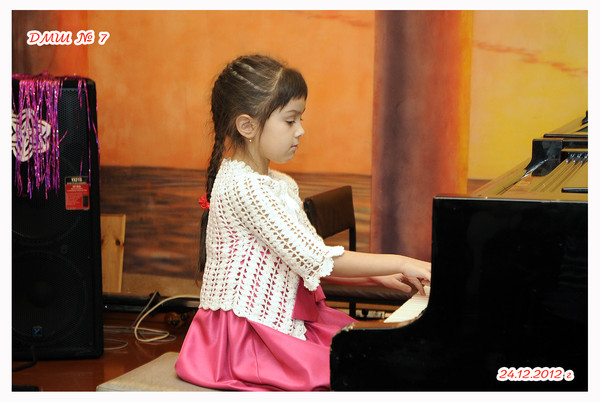 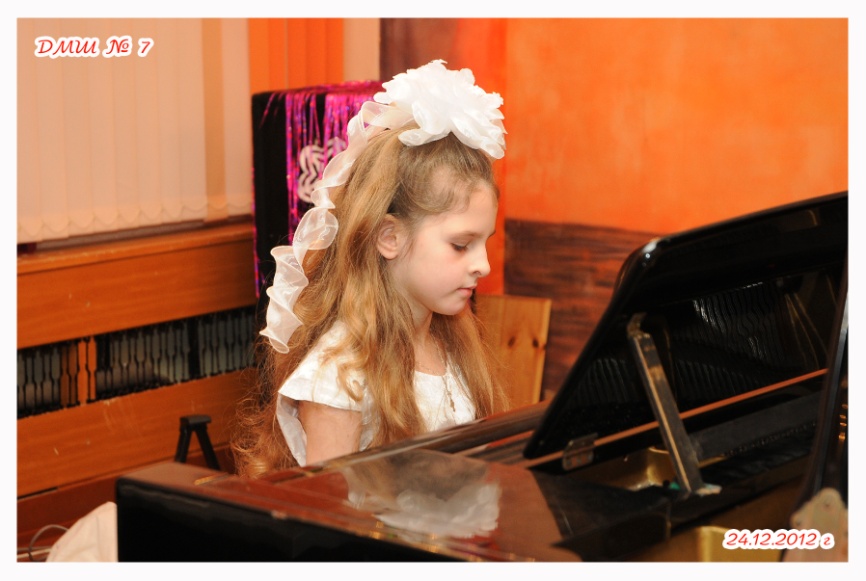 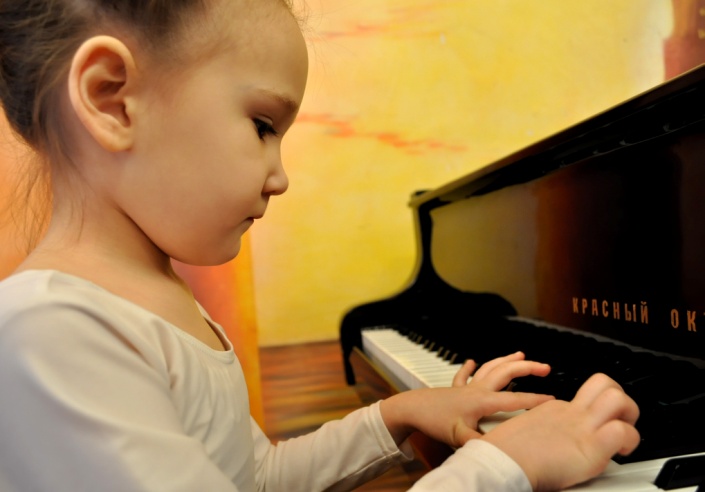 Осваиваем вариантные методы разучивания, такие как:*игра различными штрихами;*различными темпами;*с помощью ритмической перегруппировки;*с помощью контрастной динамики; *упрощения и усложнения и мн. др.
В решении технических задач мы пристально рассматриваем и изучаем аппликатурные особенности каждого этюда.С освоением этюдов происходит развитие и накопление сразу многих важных пианистических навыков, умений и качеств. В этюдах мы приобретаем бесценный опыт и готовимся к исполнению сонат и пьес. Этюды – это основа для воплощений образов музыкальных произведений.
Первый конкурс состоялся в декабре 2002 года.
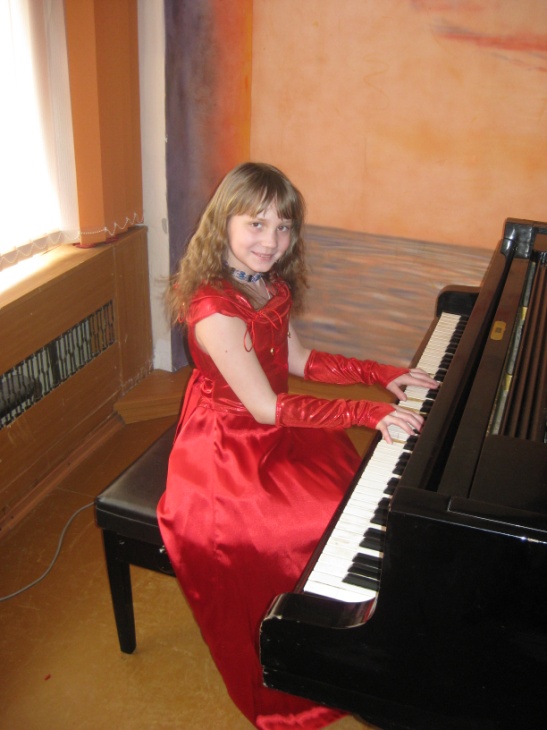 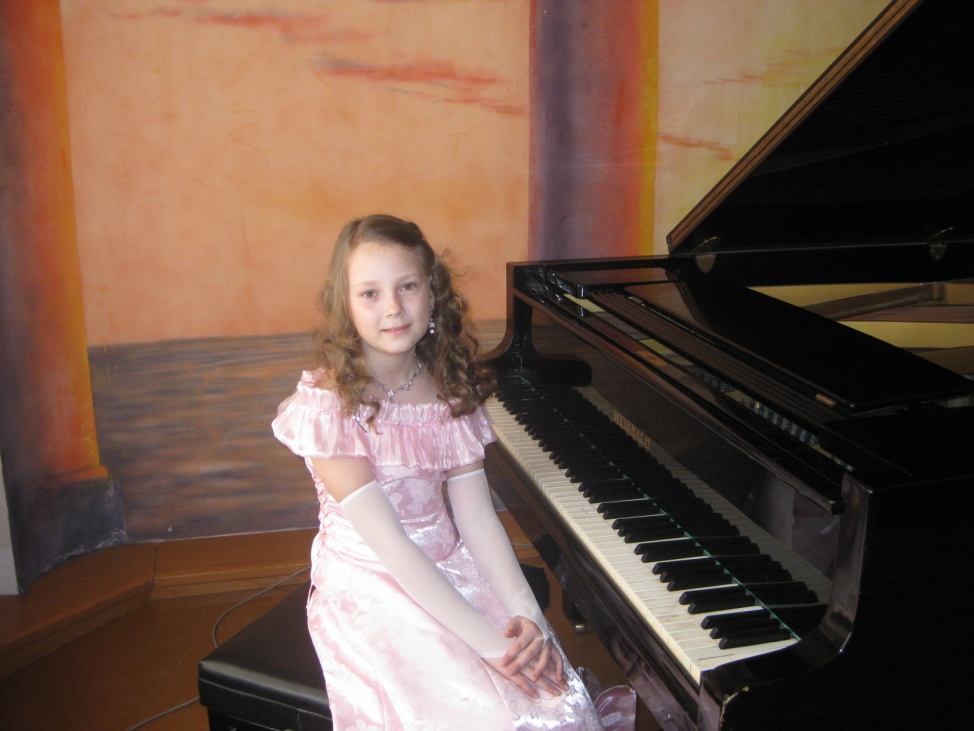 * В каждом классе дети играют один и тот же обязательный этюд. * Порядок выступления внутри возрастной категории учащихся определяет жребий. * Члены жюри лишены возможности видеть конкурсантов и сравнивать их между собой визуально, они их не видят. Выступление каждого участника оценивается исключительно на слух. *Выступление каждого из конкурсантов оценивается по 10-бальной шкале
Таблицы для подсчёта баллов
Список обязательных этюдов конкурса для учащихся 1- 6 классов (составитель И.К. Лещук):
*И. Беркович (этюд d-moll), 
*Л. Шитте (этюд C-dur), 
*К. Черни (ред. Г. Гермера, часть I, этюд № 32), 
*А. Бертини (ор. 29 этюд № 8), 
*Т. Лак (этюд a-moll), 
*Л. Шитте (ор. 68 этюд № 21)
Этюды школьного конкурса
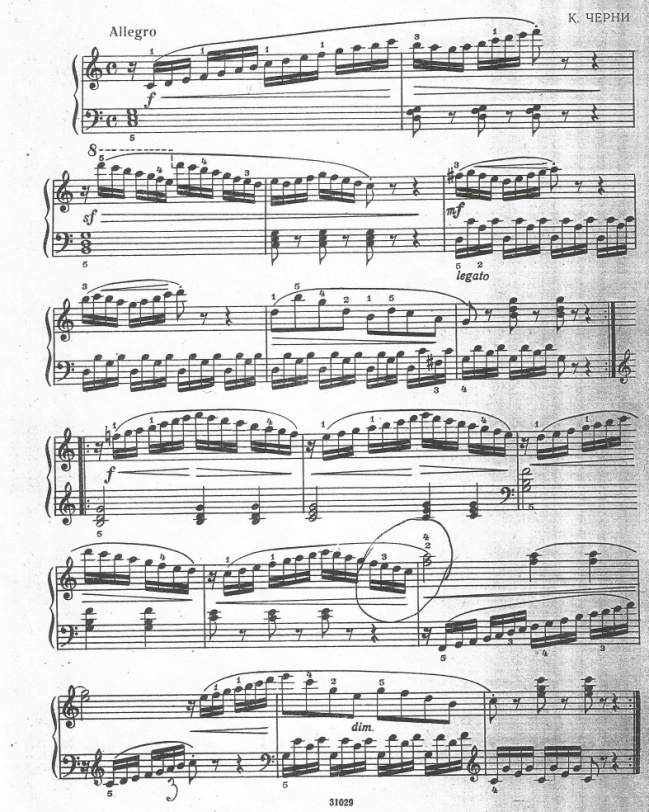 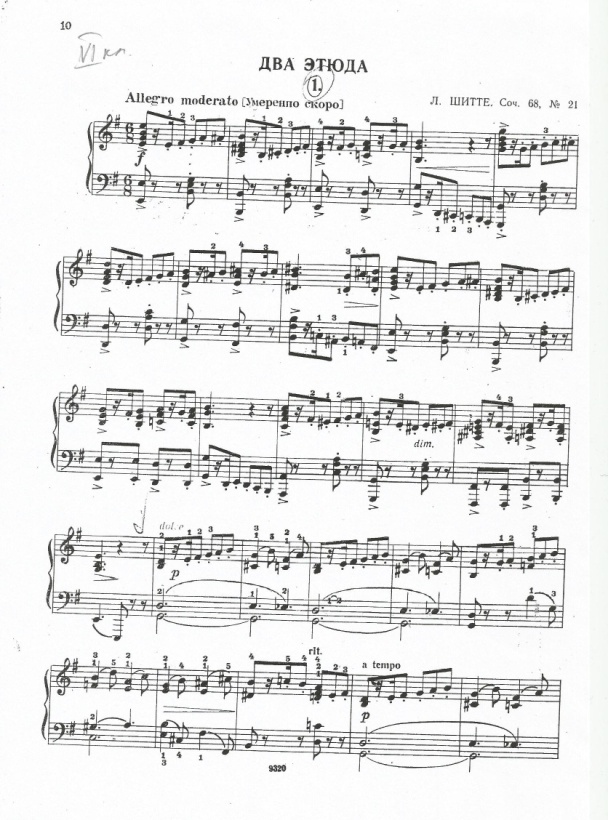 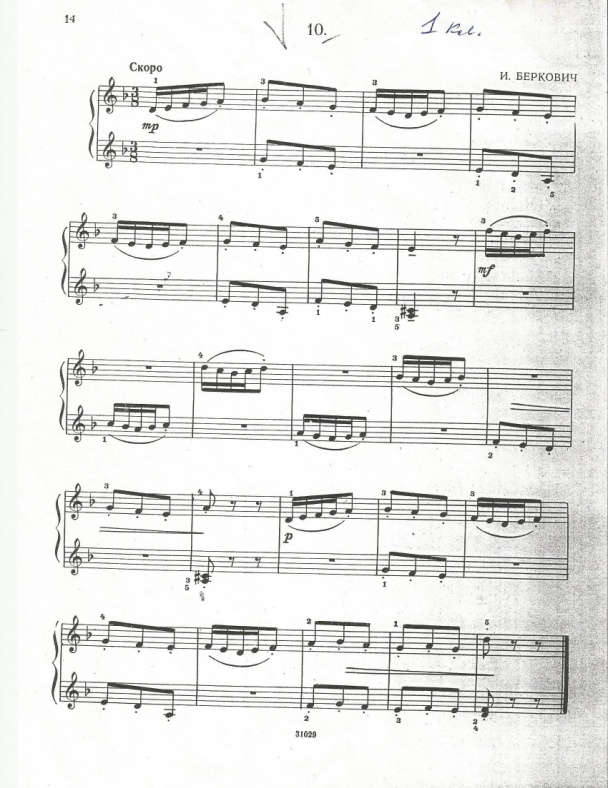 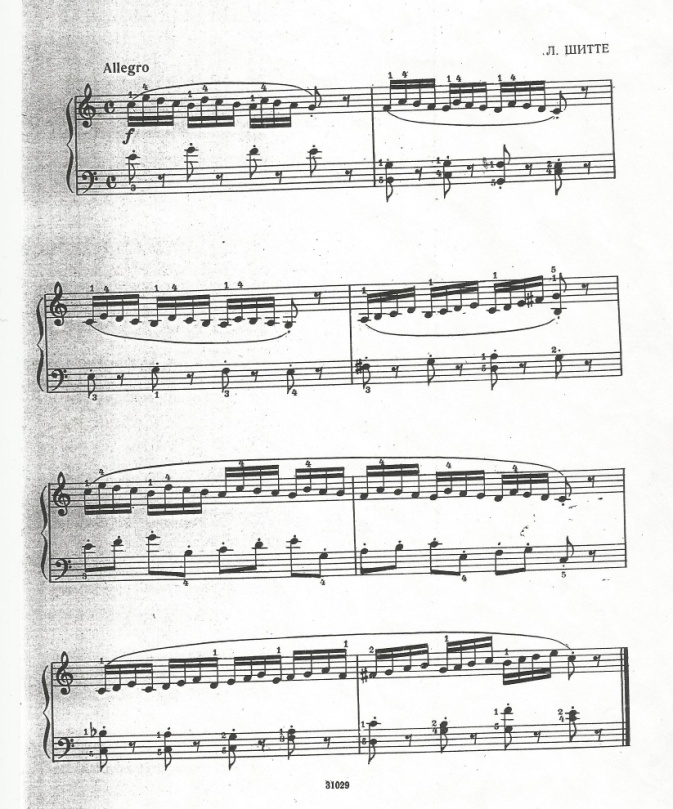 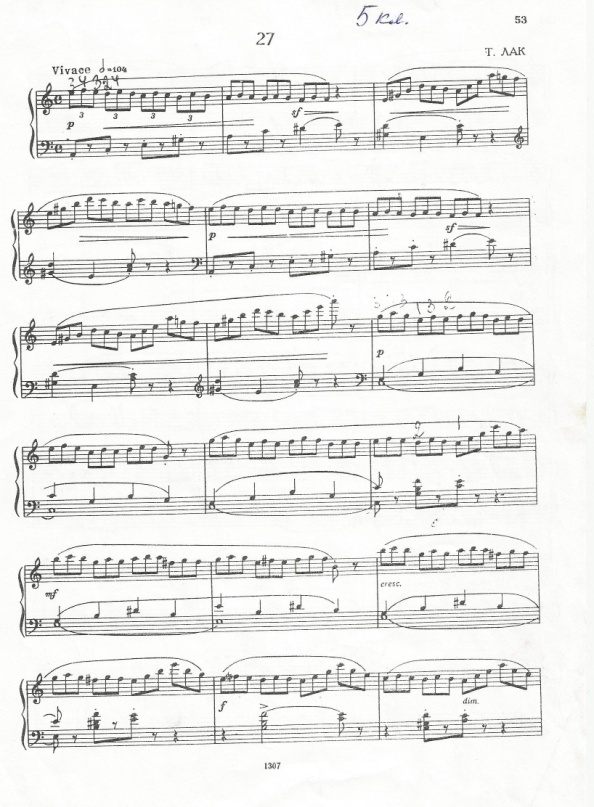 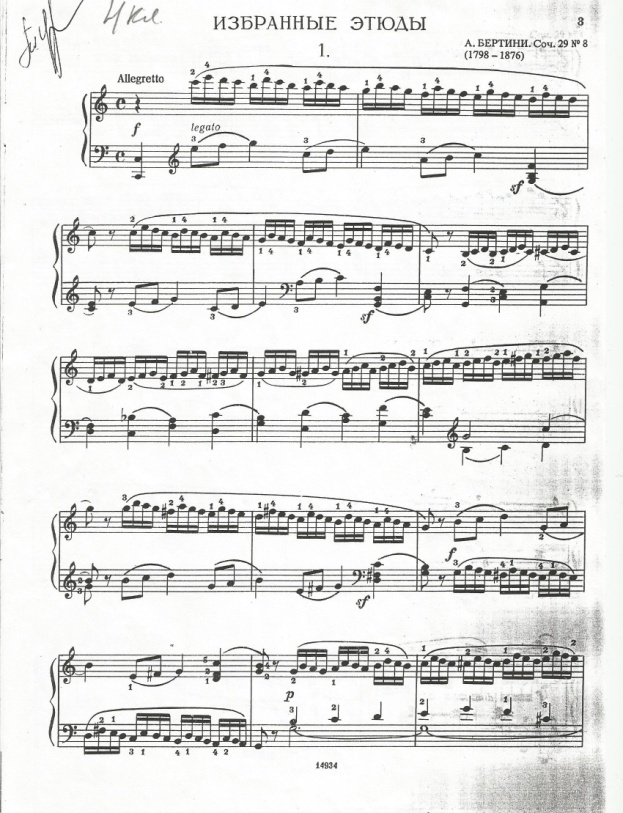 *Кроме получения соревновательного опыта, ребята приобретают и слуховой опыт, находясь всё время в зале, и слушая своих старших товарищей. Таким образом, младшие конкурсанты перенимают опыт старших.
*Всем ребятам мы даем выступить в концертном зале  и послушать своих сверстников. Практика показывает, что соревновательный дух пробуждает интерес к этюдам. Многие дети неожиданно для нас просят уже заранее дать этюд на следующий год, чтобы подготовиться к следующему конкурсу.
Абсолютно все конкурсные работы мы отмечаем дипломами «за участие», а также дипломами лауреатов 1-2-3 степени, а иногда и Гран-при.
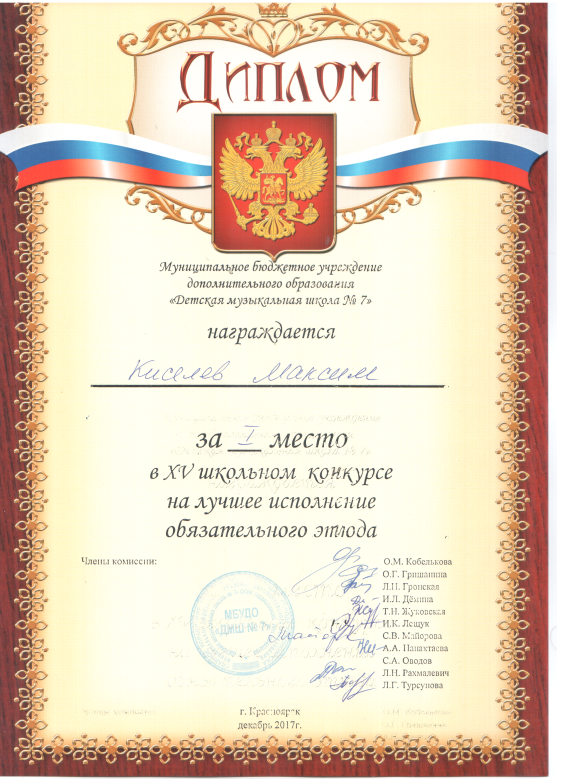 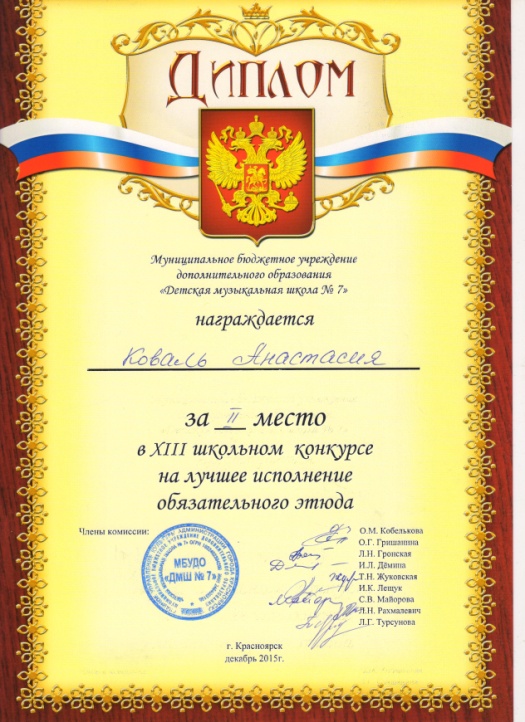 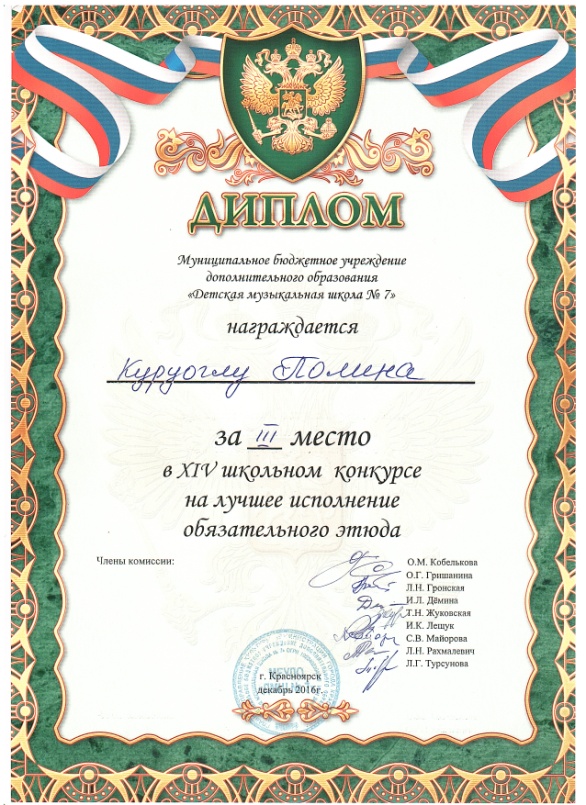 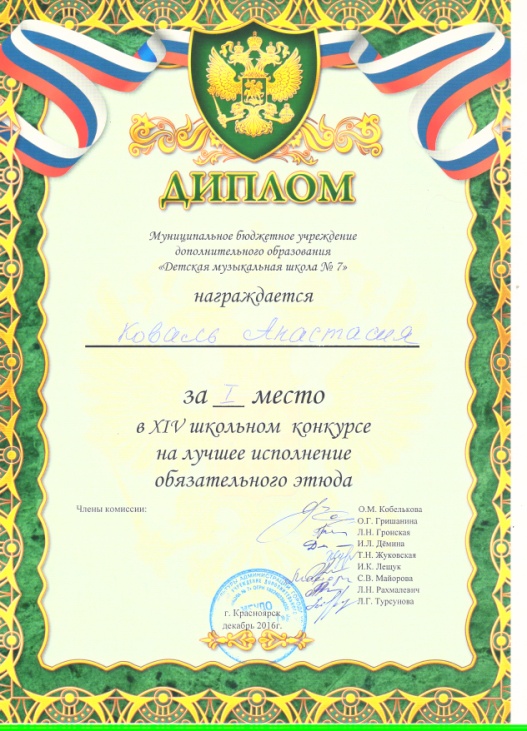 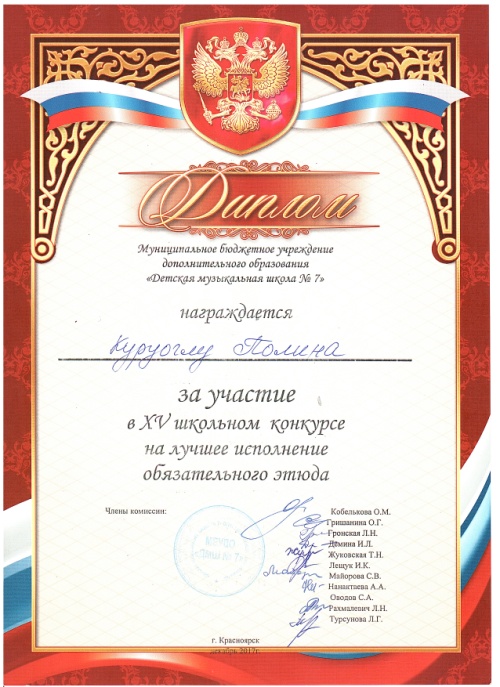 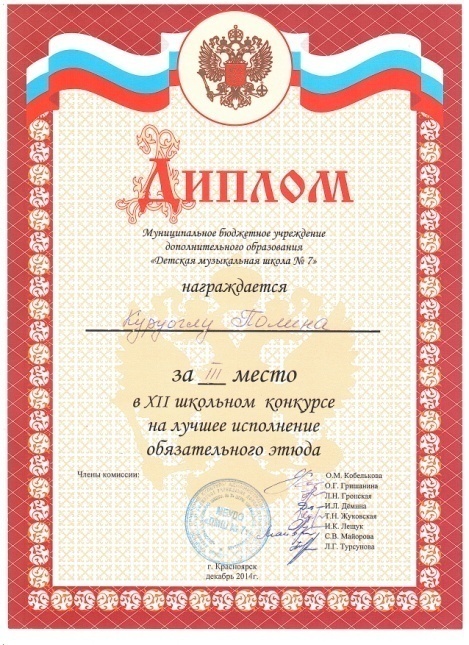 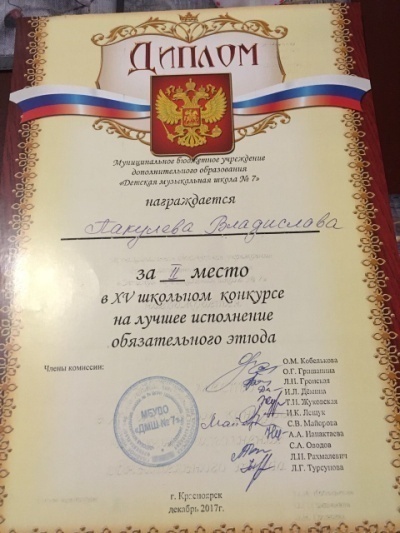 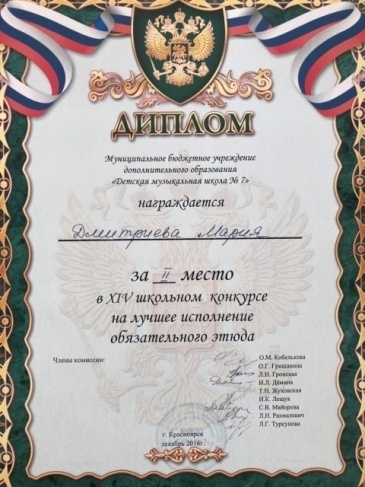 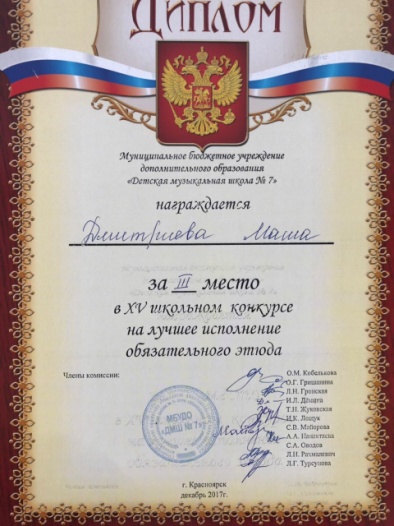 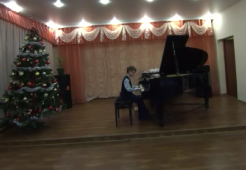 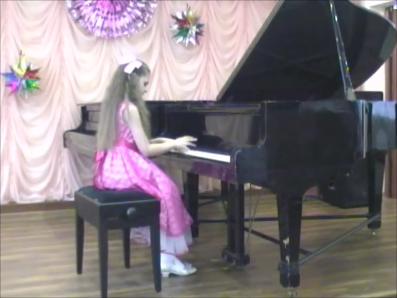 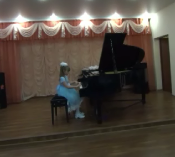 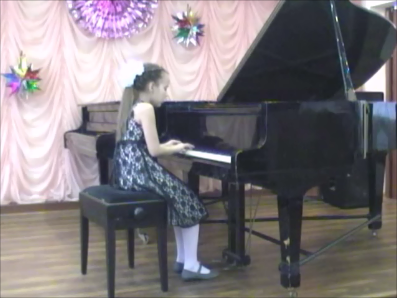 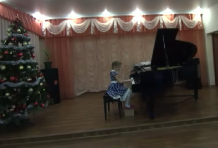 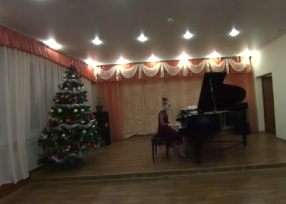 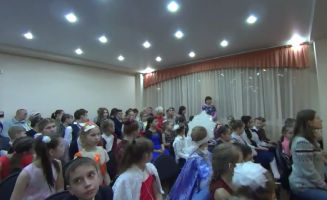 Сравнительный график участия учащихся
Награждение лауреатов
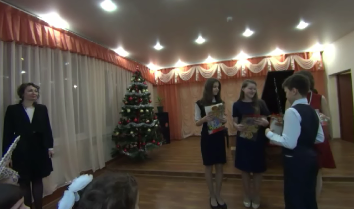 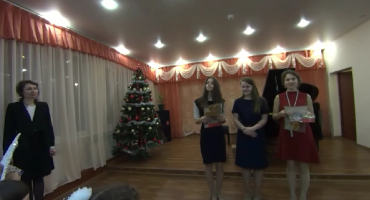 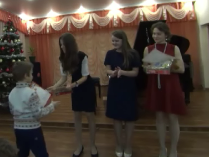 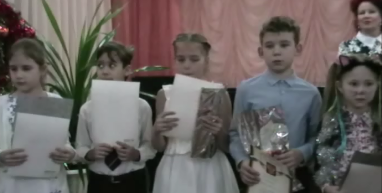 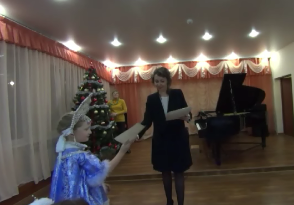 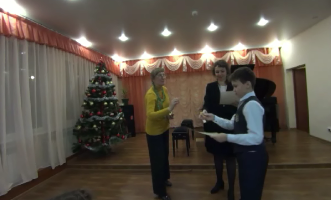 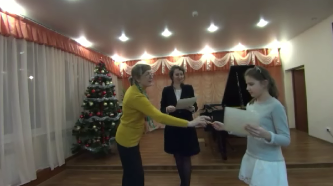 Награждение
МБУДО «ДМШ № 7 им. П.К. Марченко»
Школьный конкурс 
на лучшее исполнение 
обязательного этюда 
на отделении 
специального фортепиано
И. Беркович (этюд d-moll),
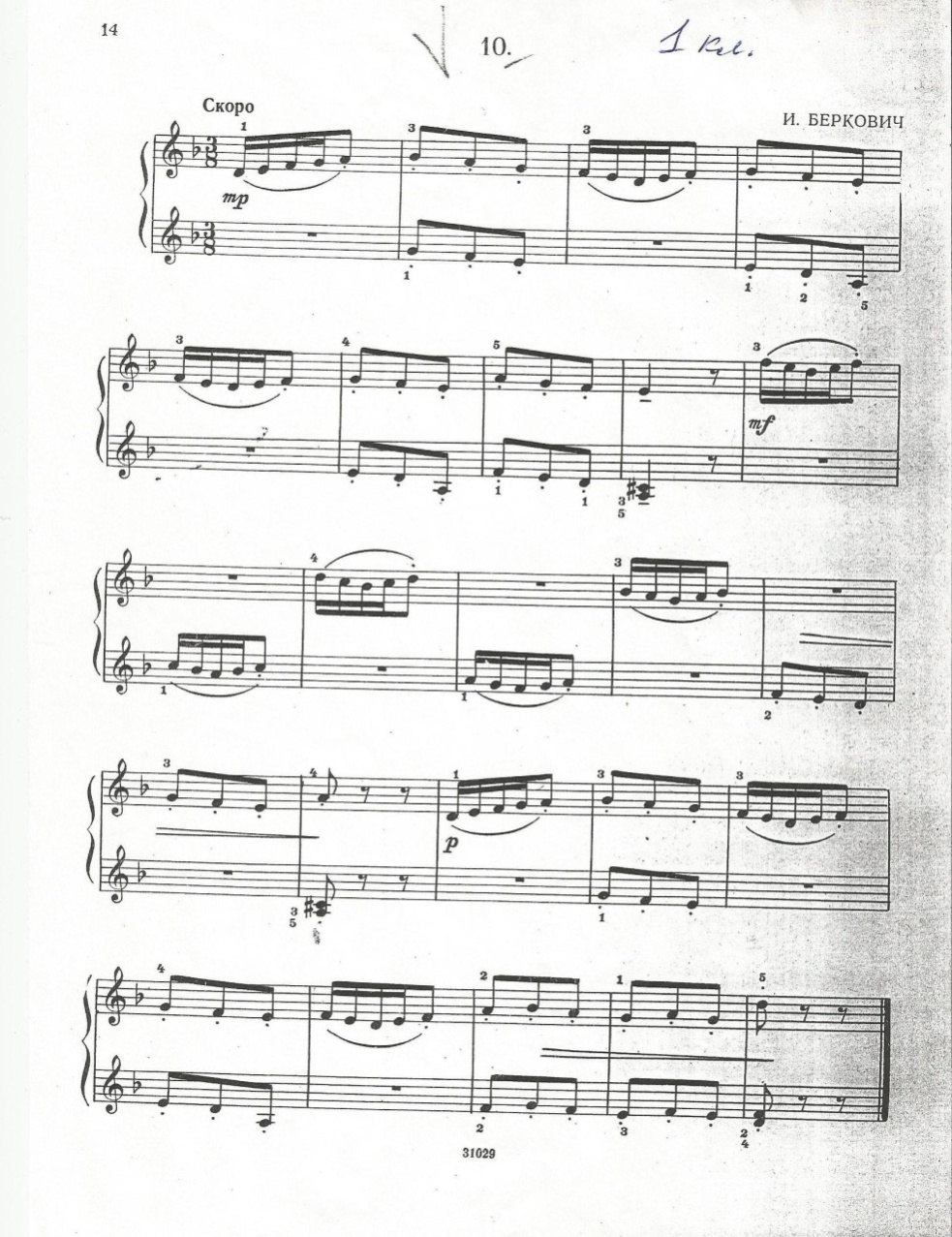 Л. Шитте (этюд C-dur)
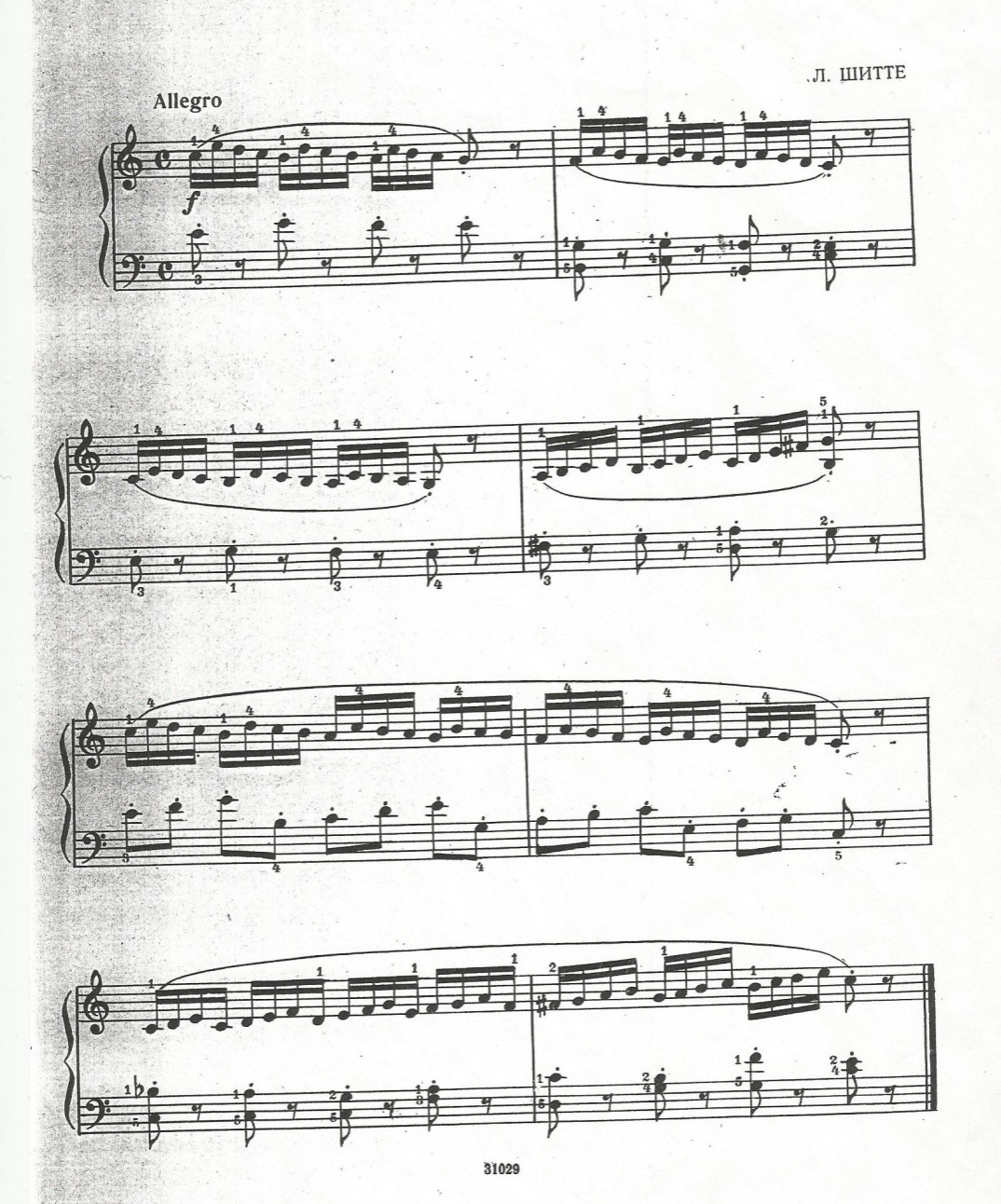 К. Черни (ред. Г. Гермера, часть I, этюд № 32)
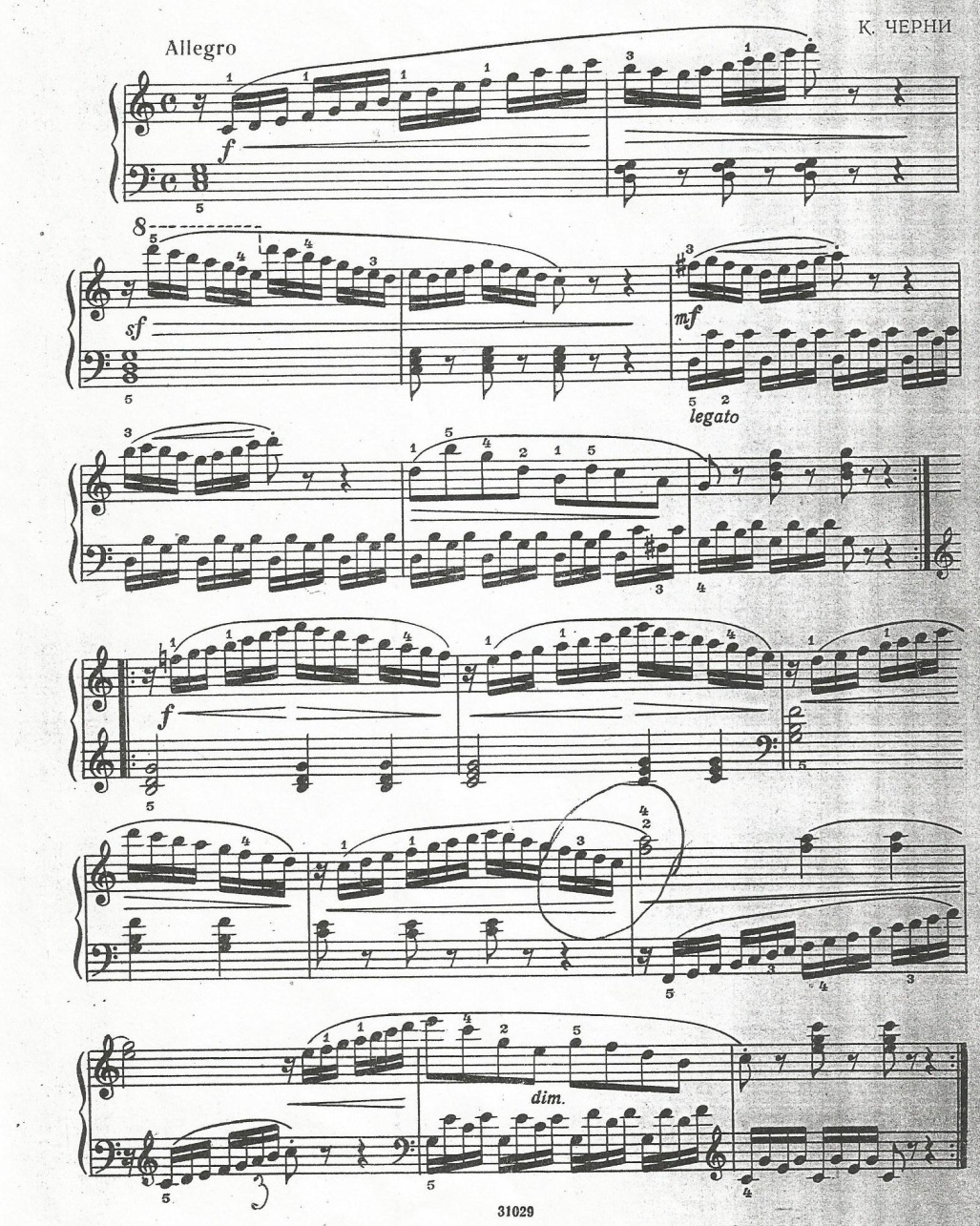 А. Бертини (ор. 29 этюд № 8)
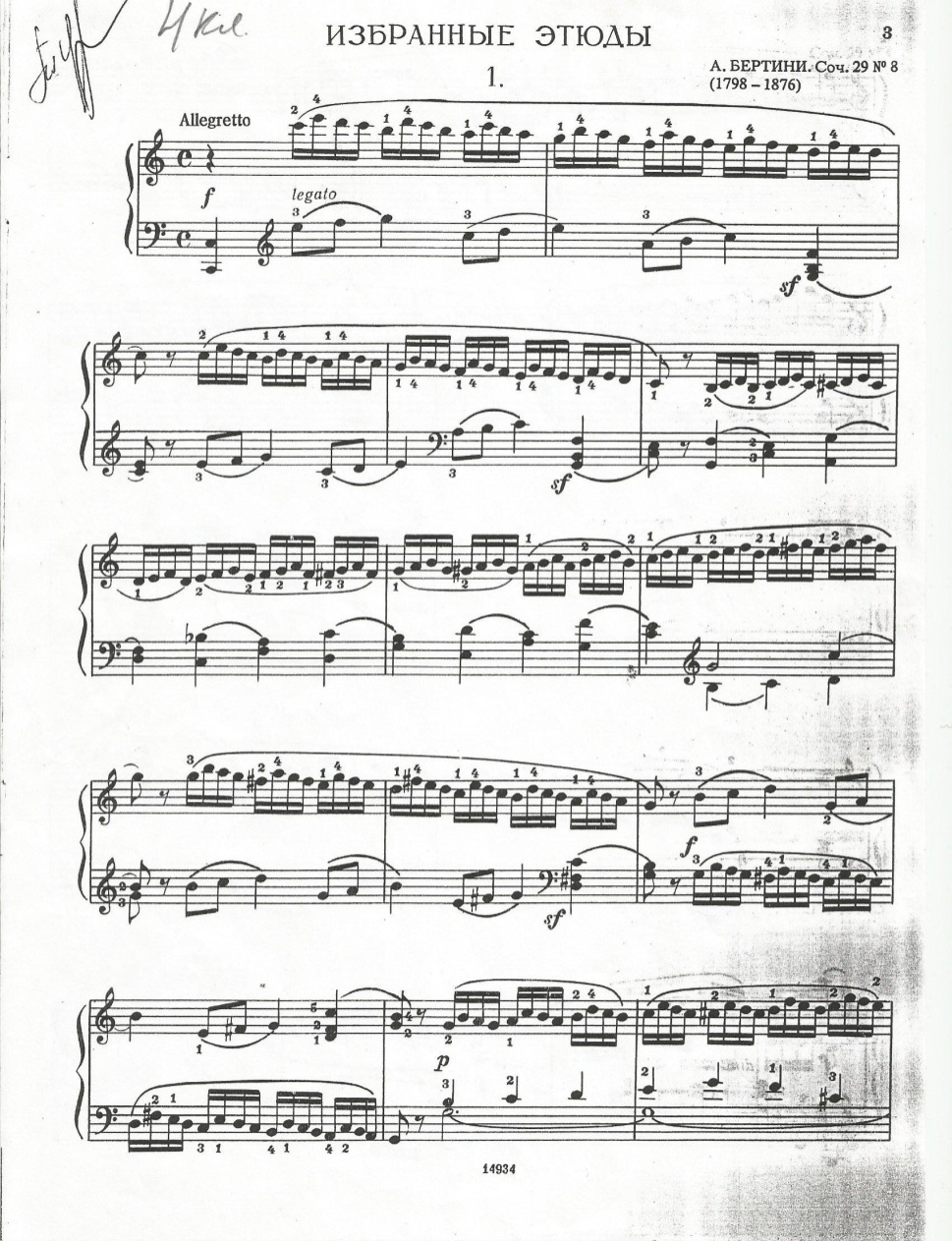 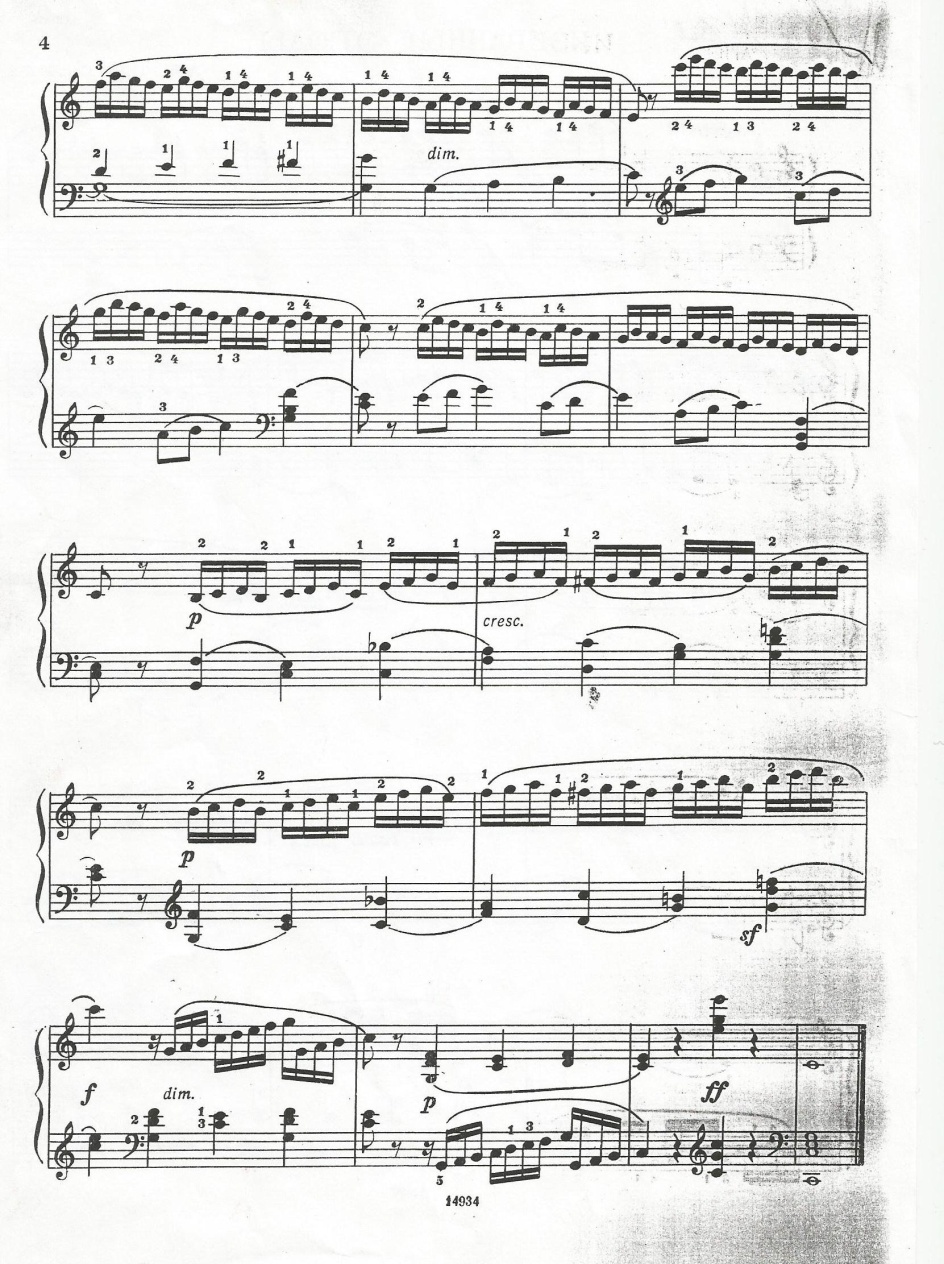 Т. Лак (этюд a-moll)
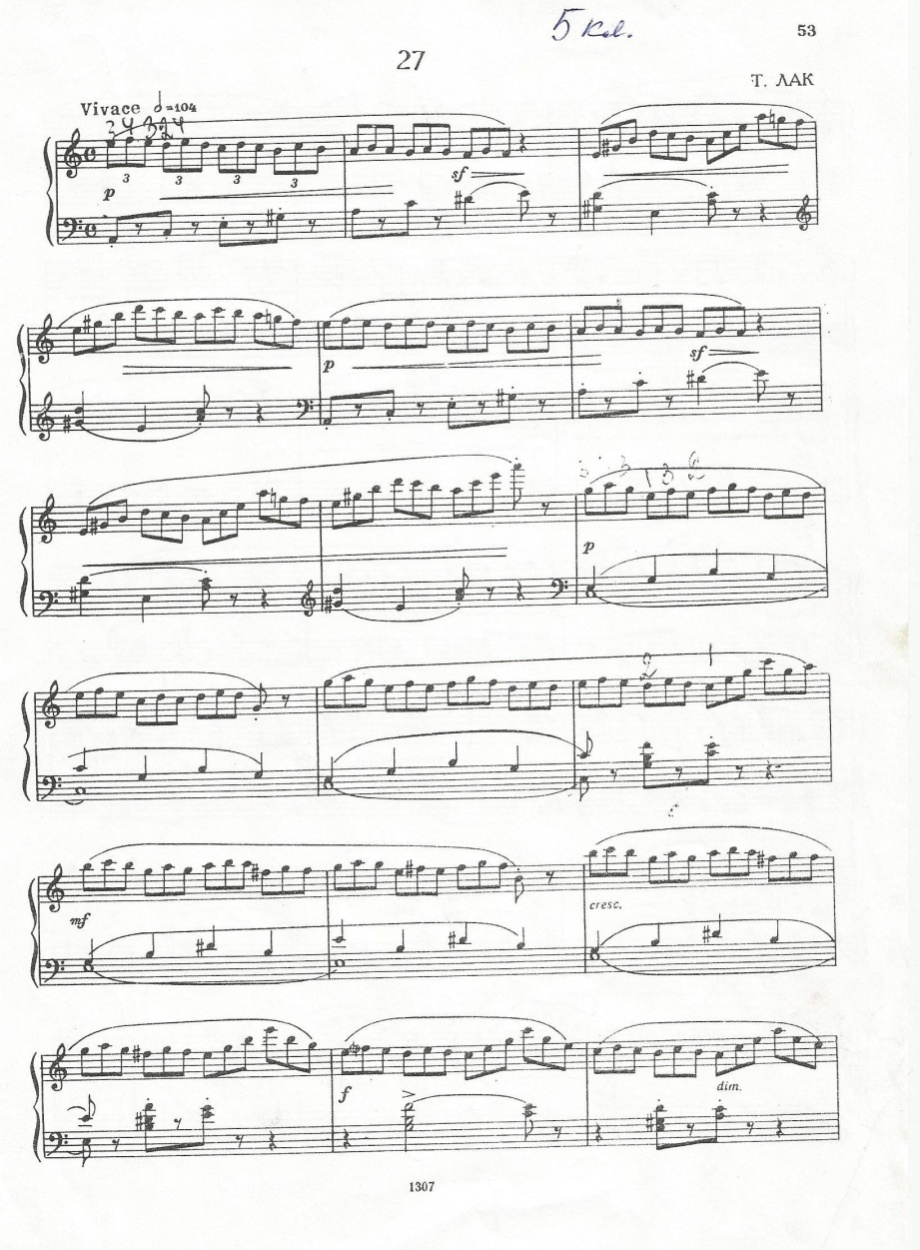 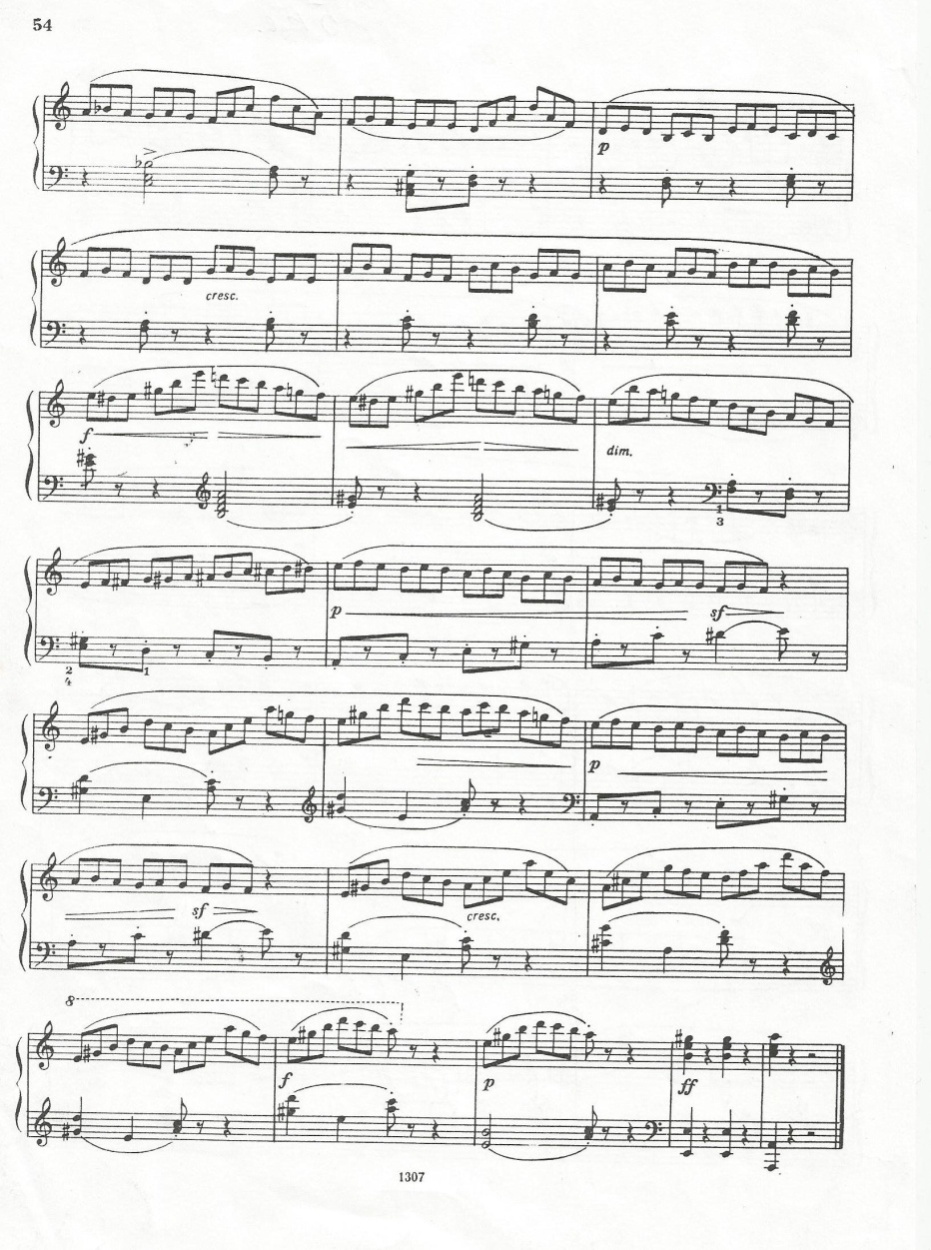 Л. Шитте (ор. 68 этюд № 21)
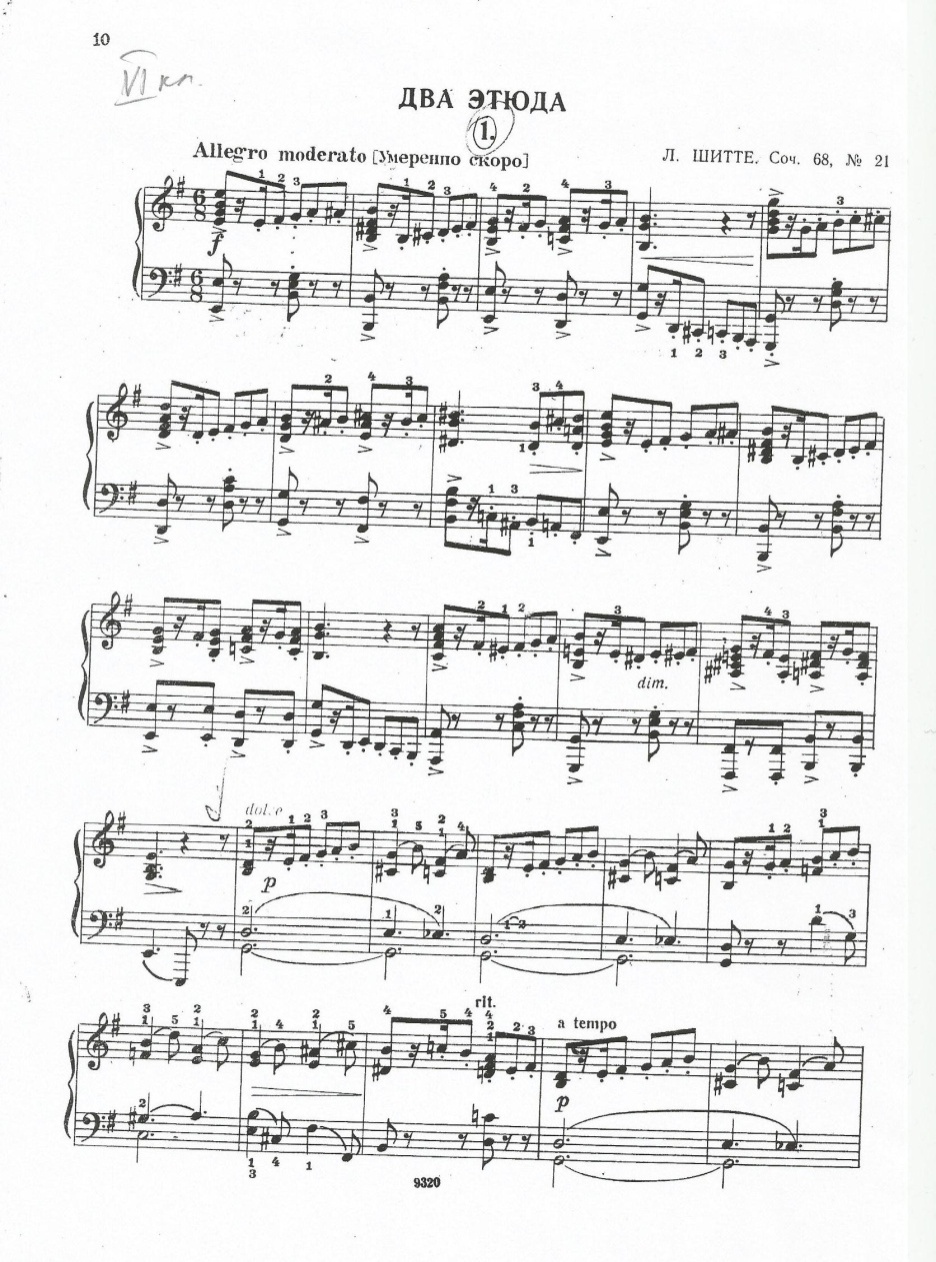 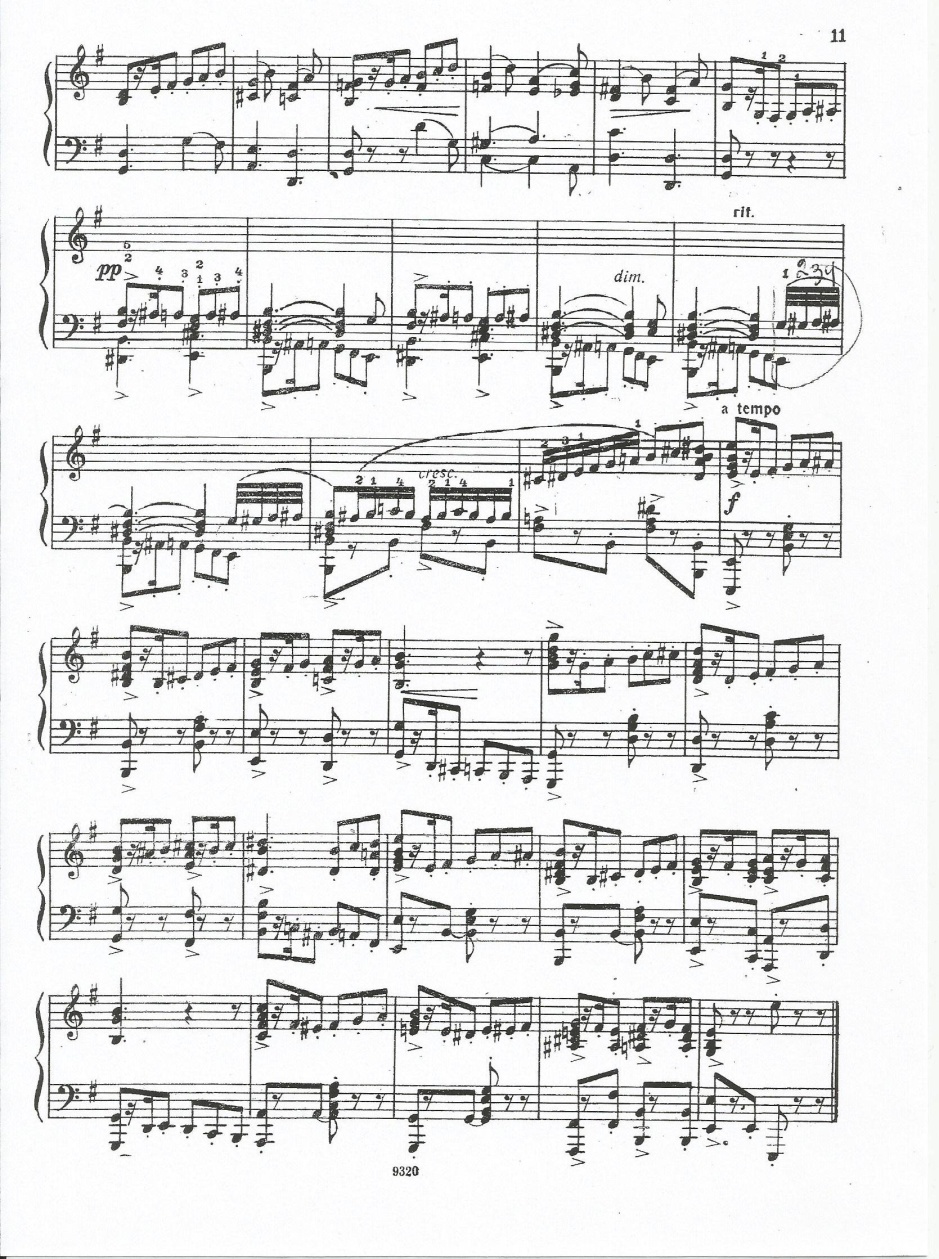 Благодарим Вас за внимание